La estrategia SEO que emocionó a Spielberg
Fran M
Ganar dinero en internet es fácil…
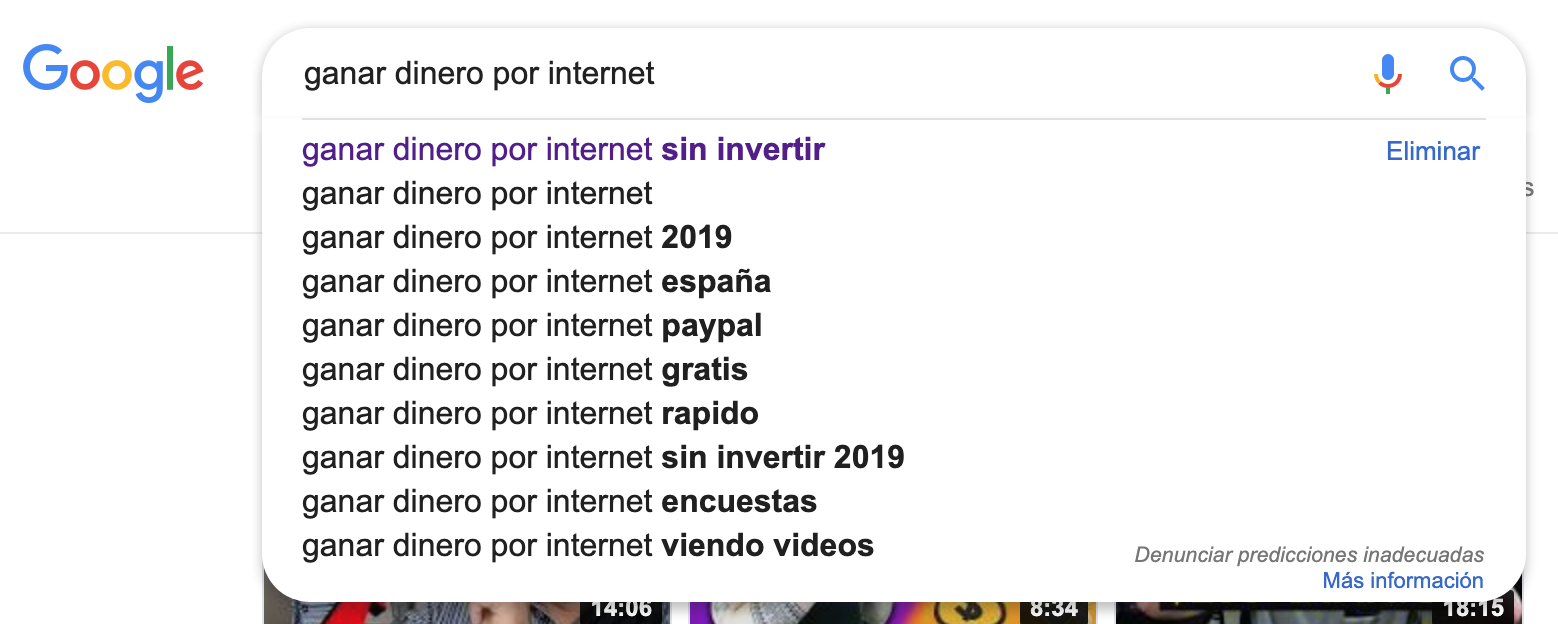 Muy fácil
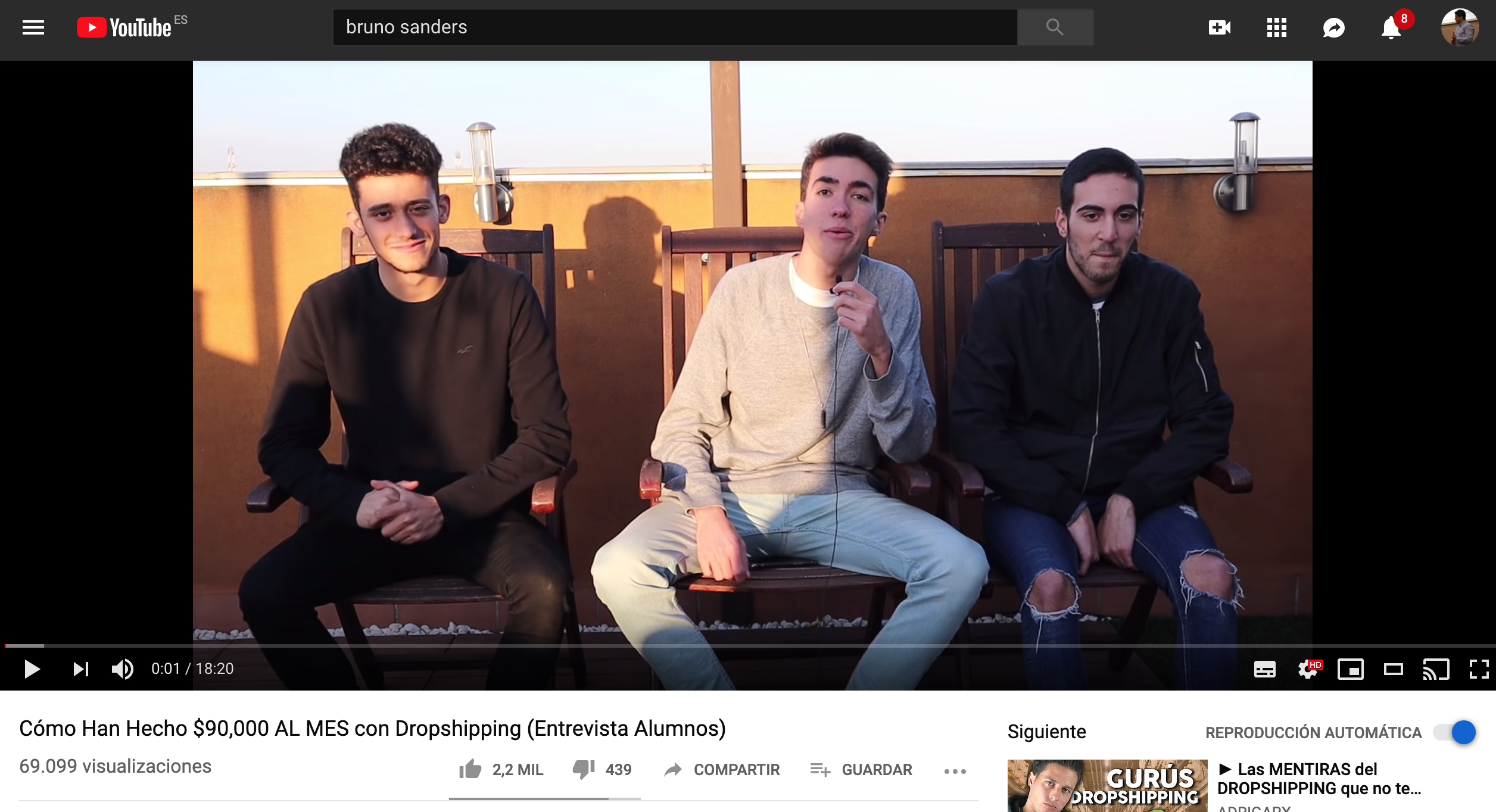 ¿El SEO? Genial
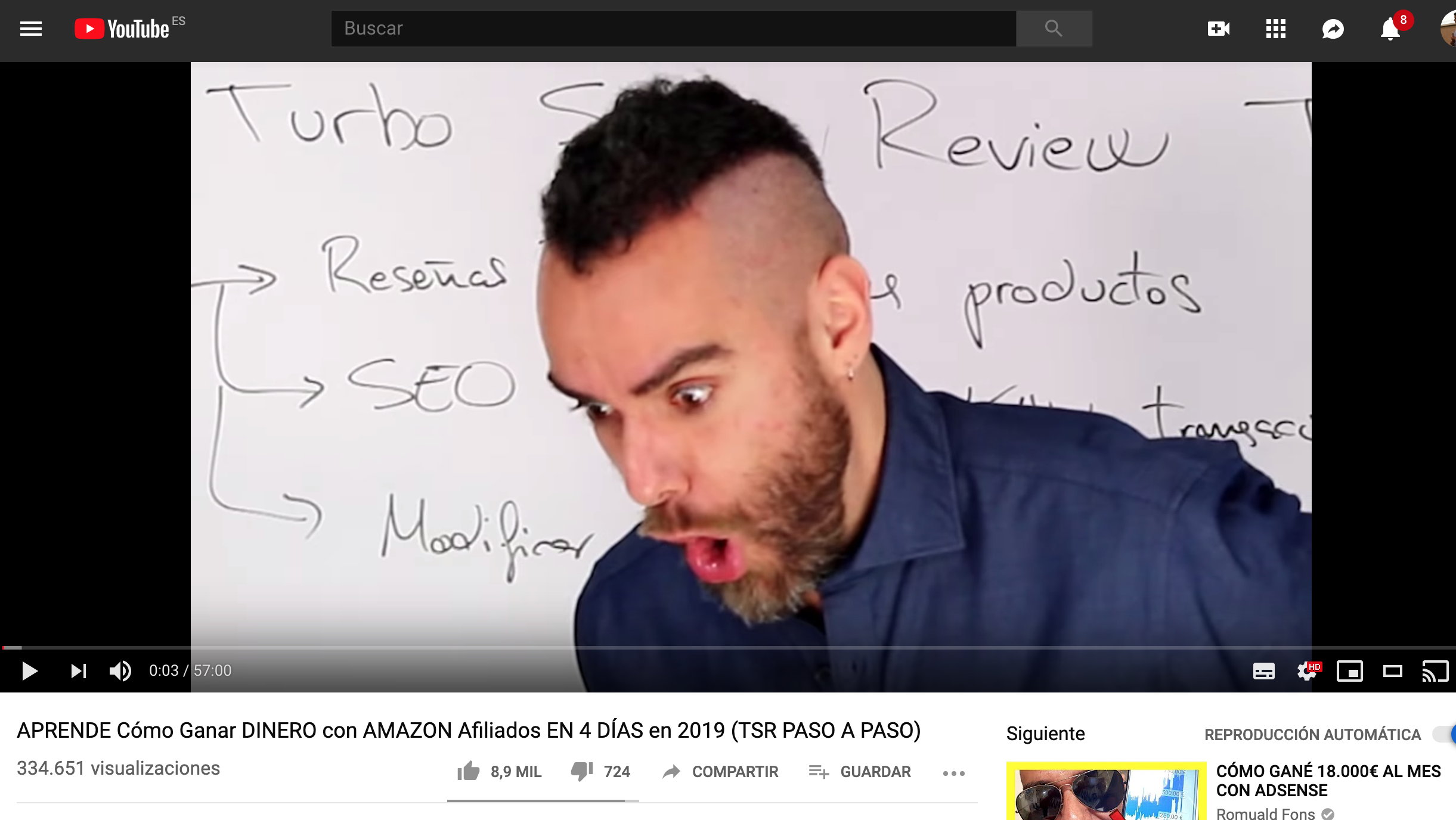 Hasta que te pasa esto
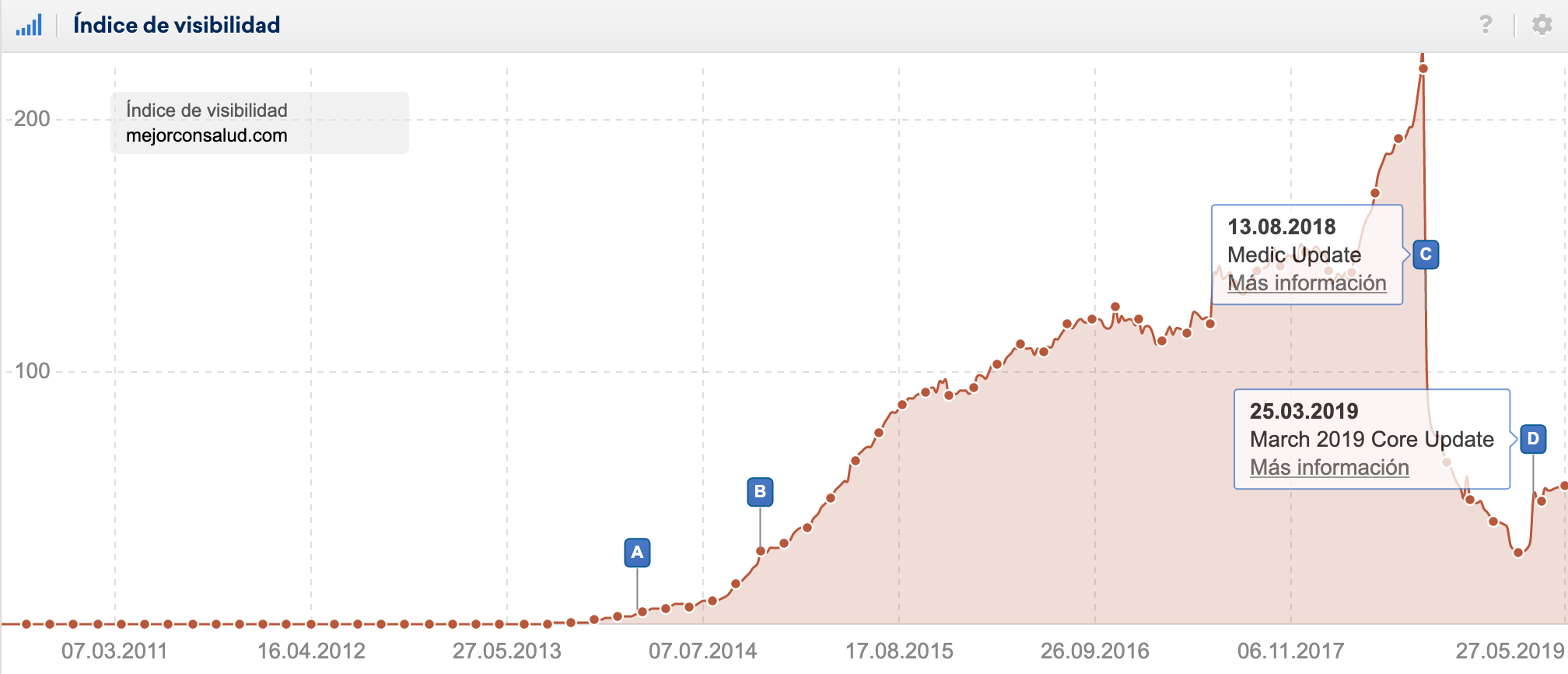 O esto
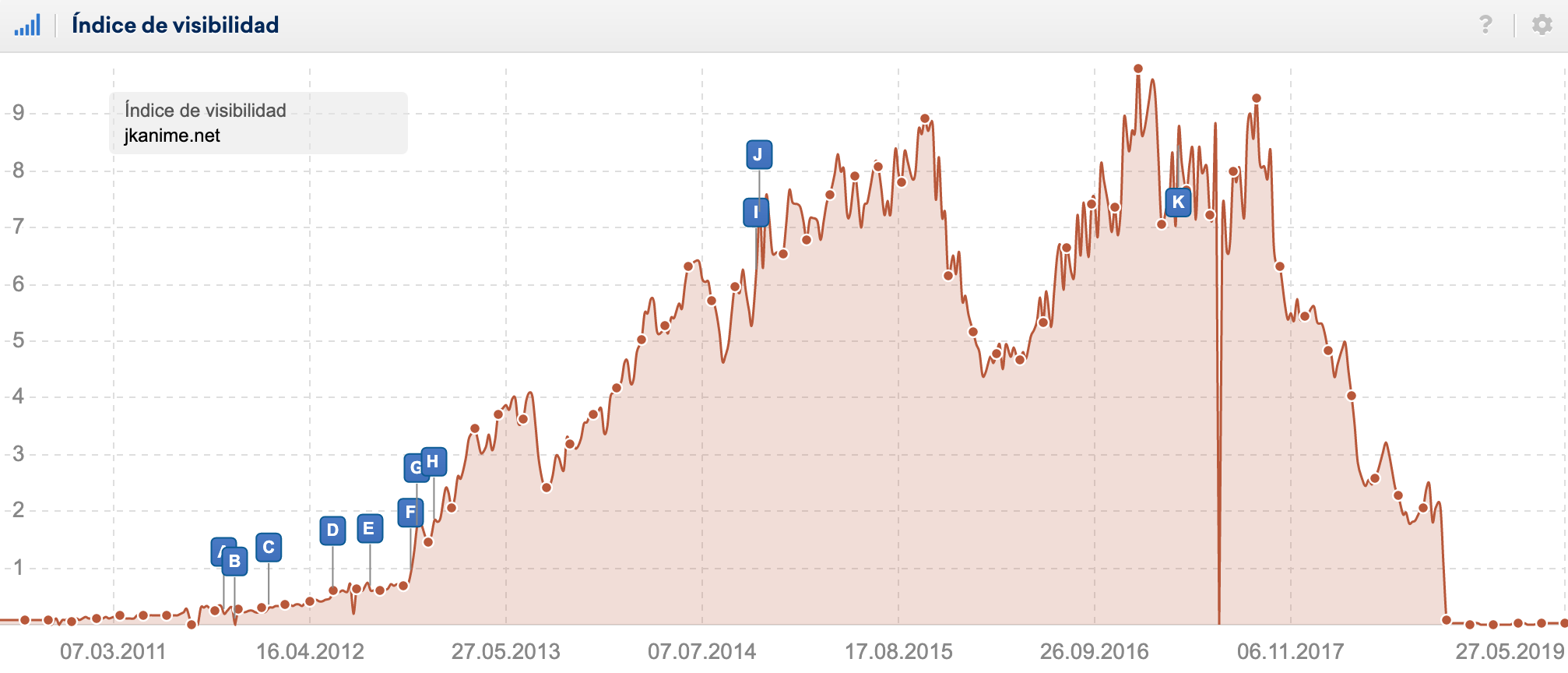 O esto
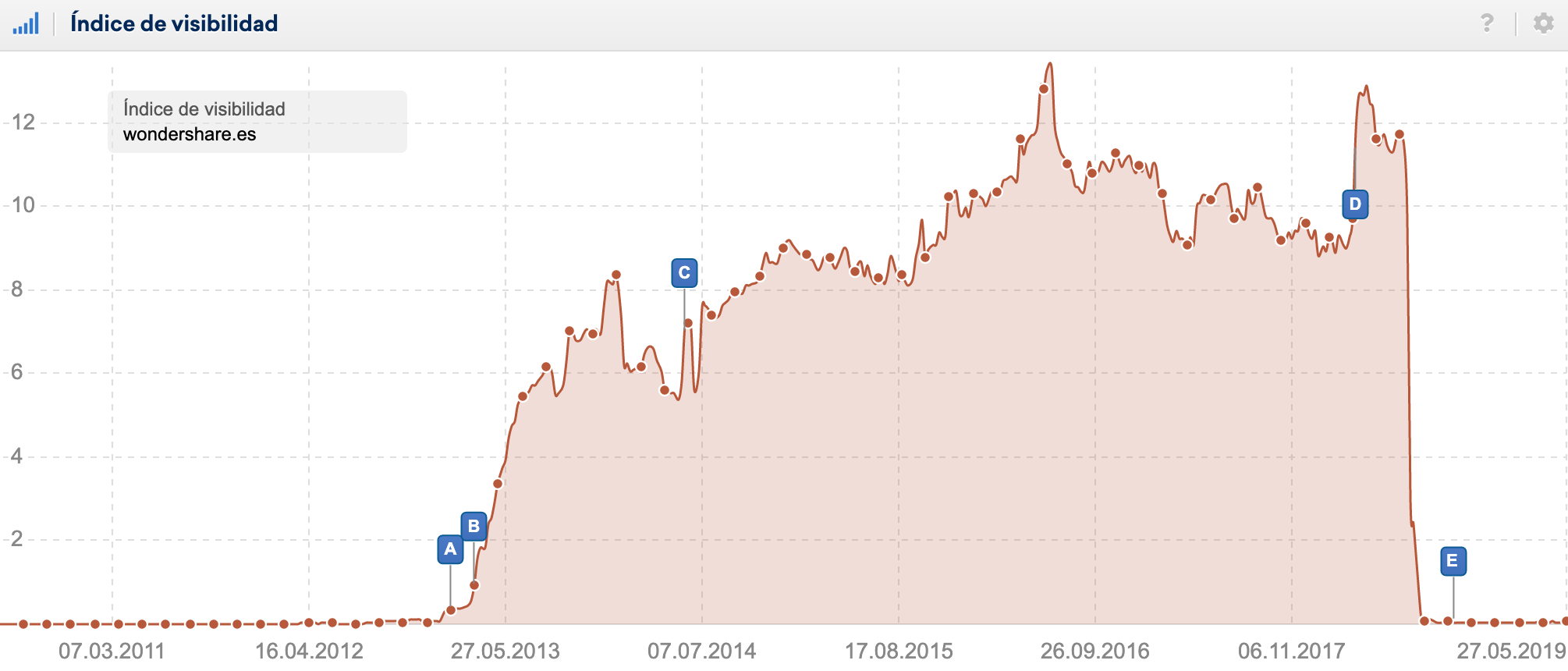 O peor…esto
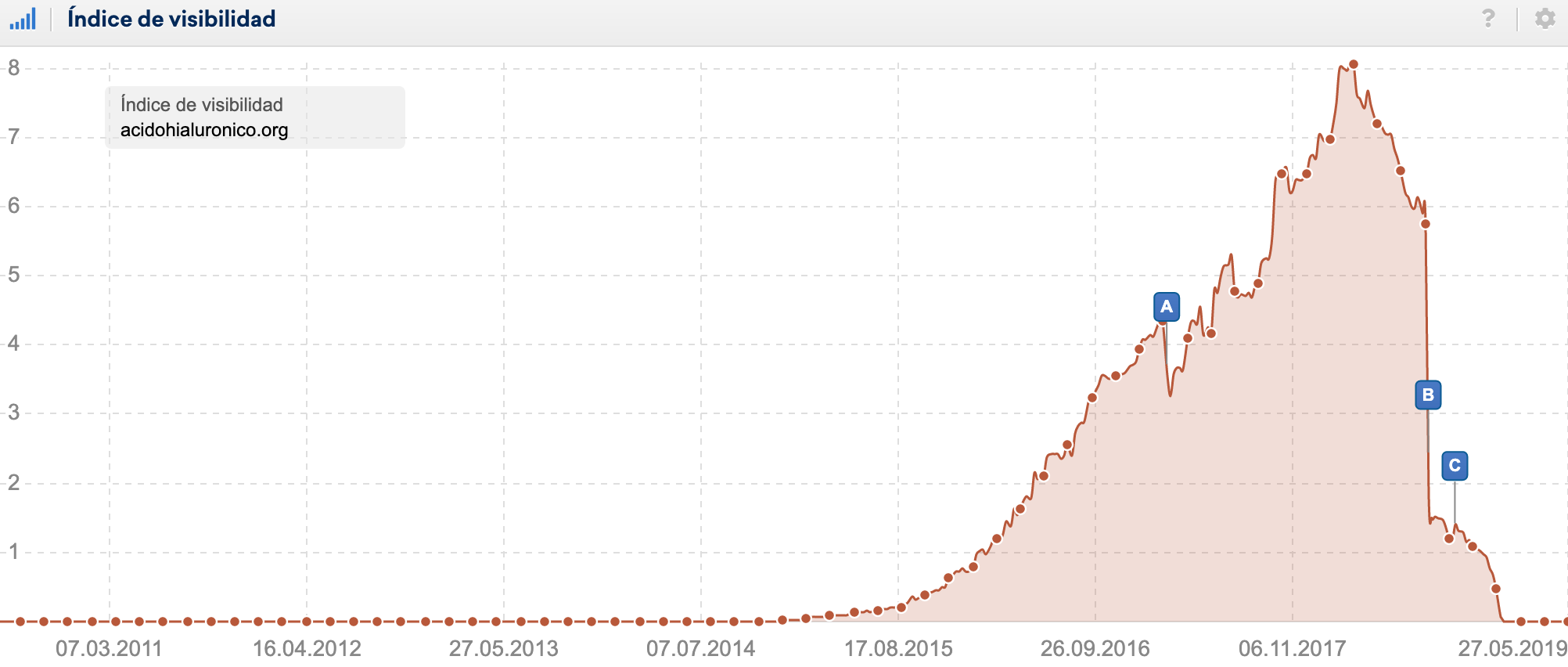 Aunque tu caso puede ser otro
La tendencia de mi tráfico es negativa desde hace años
Jamás he superado las 10 visitas diarias
No tengo Analytics instalado 
¿Qué es eso de SEO?
…
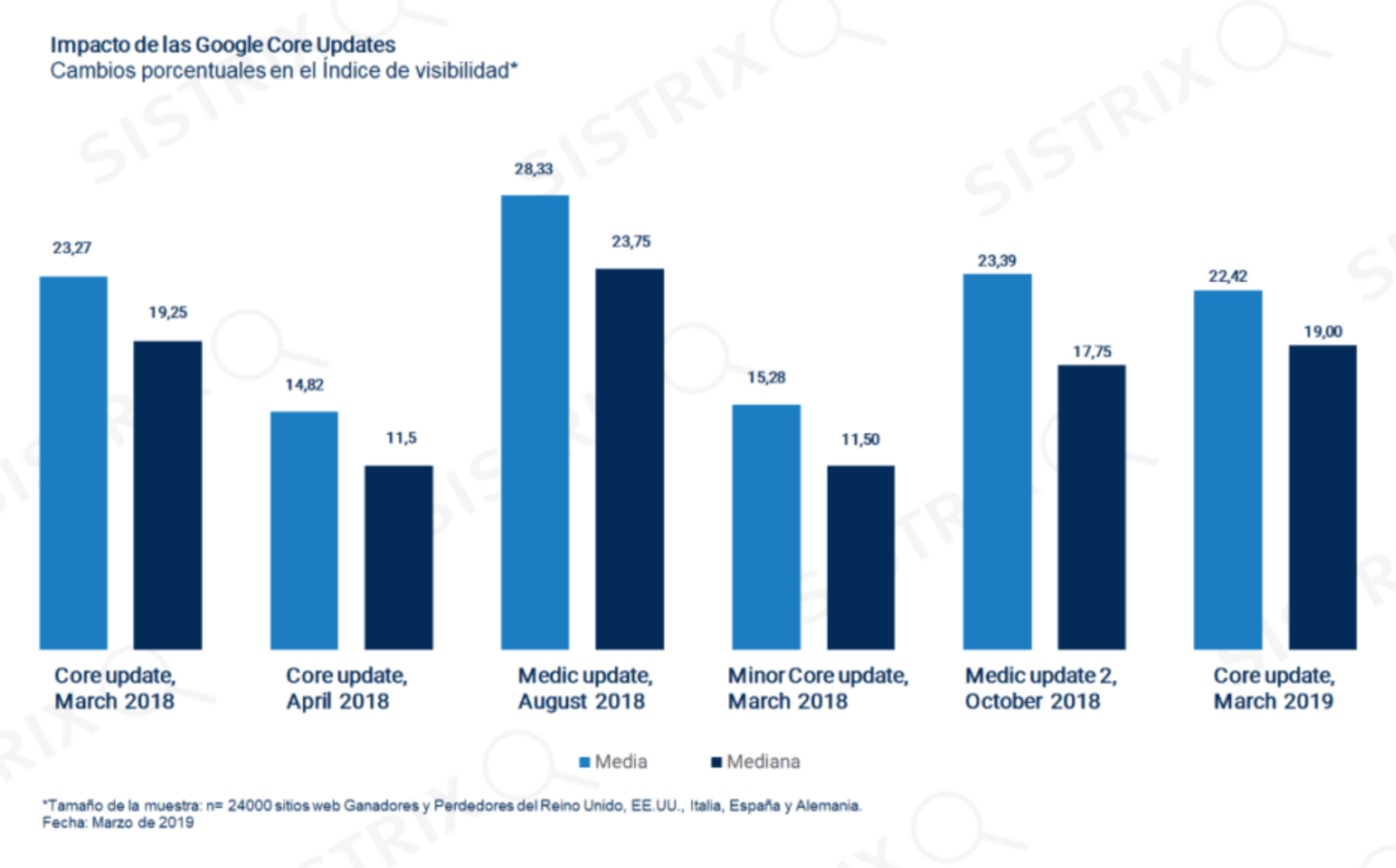 Impacto de cada update (por Sistrix)
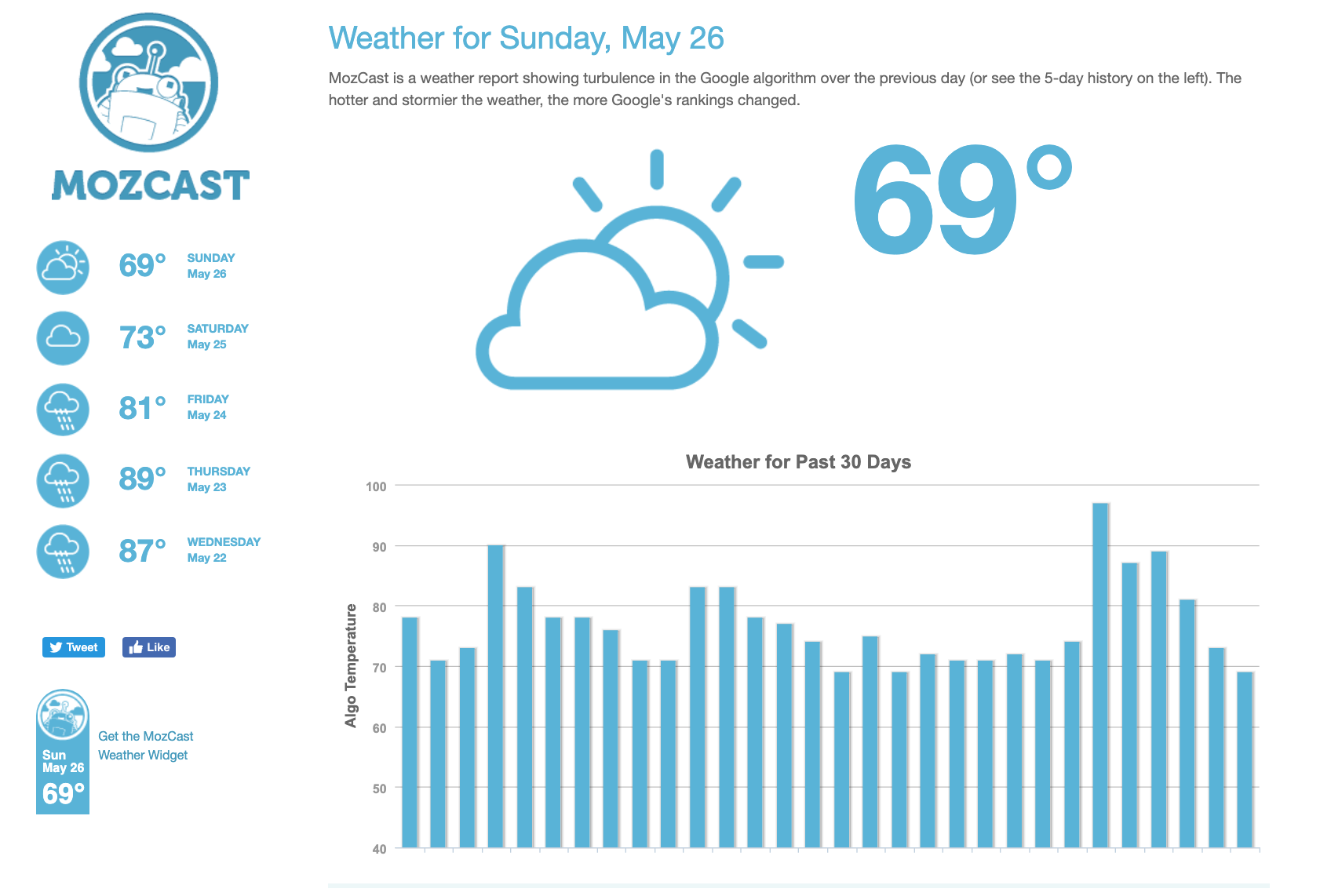 Este año ha sido el año más convulso y pinta que seguirá igual
Entonces ¿El SEO es un lugar seguro?
¿Qué te voy a contar hoy?
10 tips accionables para mejorar tu posicionamiento
Ordenados de menos a más
Ejemplos que podrás comprobar
Turno de preguntas
Importante
Están ordenados en base a MI experiencia
Más de 200 proyectos en los últimos 3 años
Proyectos exitosos y proyectos PENOSOS
Proyectos con miles de euros al mes de presupuesto y otros con ∓0
Proyectos de créditos, recetas, regalos…



Aún más importante

Saca tus propias conclusiones y sobretodo analiza tus resultados
10. Metas
Meta títulos
Meta descripciones
URLs
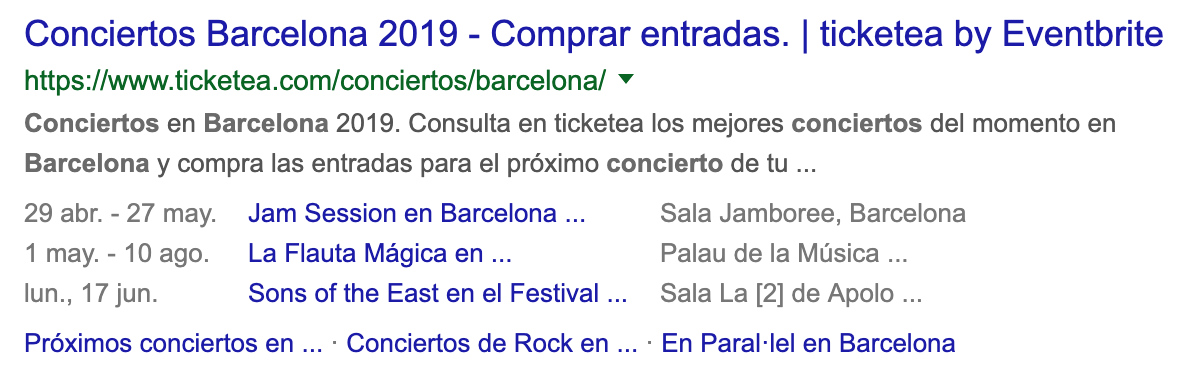 Vístete que esta noche salimos
10. Metas
Deberes: 

Pon en Google site:tudominio.com y analiza los resultados.

¿Son llamativas en comparación con la competencia? 
¿Caben en el resultado o aparecen los (…)?
¿Cada una ataca una intención de búsqueda?
9. Etiquetado
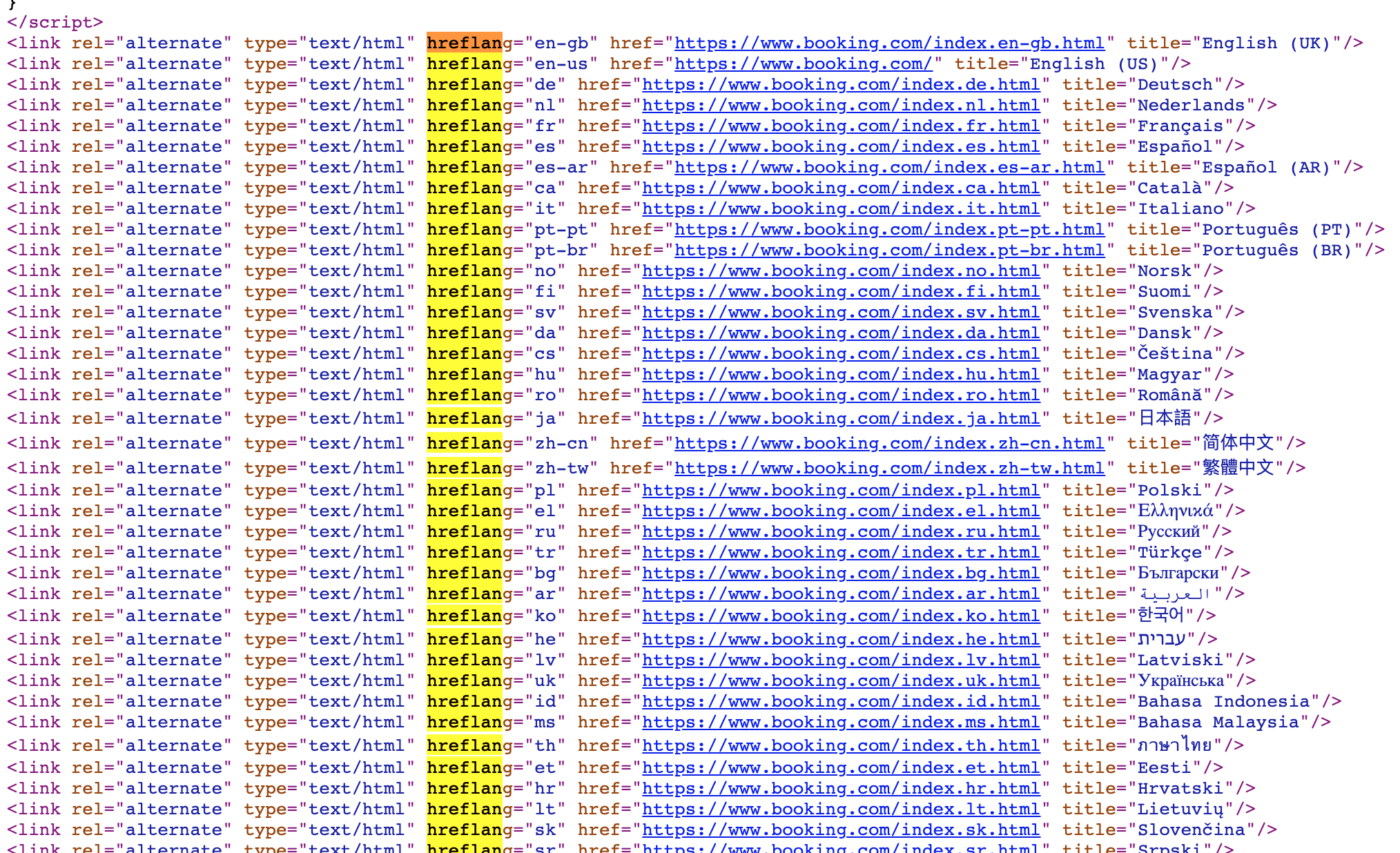 Canonical (WP OK)
Hreflang
Paginaciones (*)
(*)
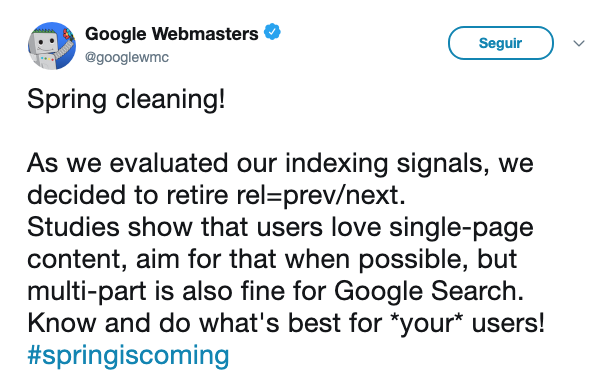 Gracias Google
9. Etiquetado
Deberes:

Ve al código (view-source:tudominio.com/pagina-que-quieras/)

Busca con Control + F:

Canonical
Hreflang (Solo si tienes idiomas)
Analiza la paginación
8. WPO
OJO con las imágenes
Caché y minificación
OJO de nuevo con las imágenes
8. WPO
Deberes:

Usa GTMetrix y Google Pagespeed.

¿Qué puedes solucionar?
7. UX
x
6. Schema
x
5. Estructura interna
x
4. Enlazado interno
x
3. Indexación
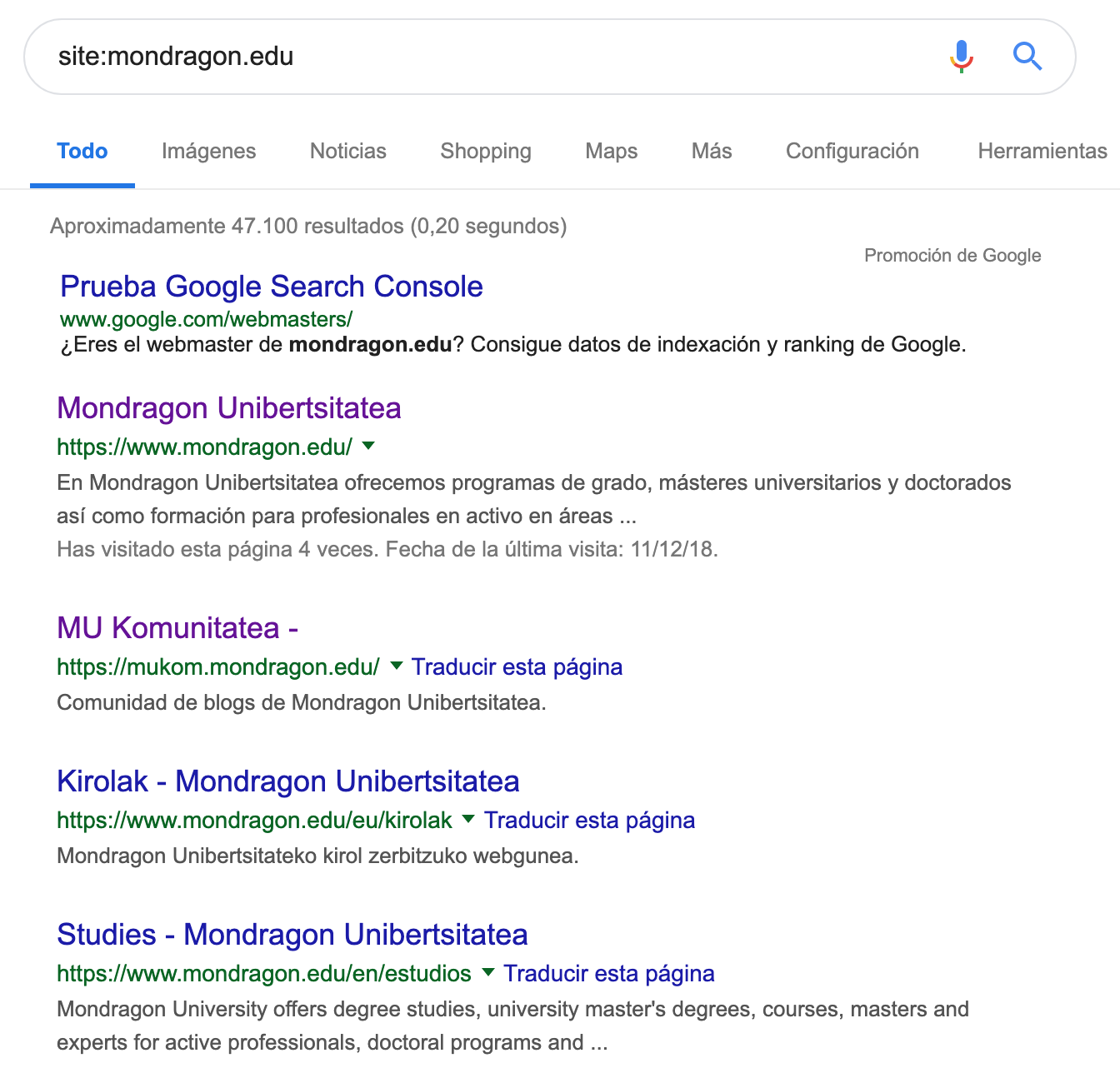 ¿Qué ves cuando haces site:?
¿Todo debe estar indexado?
301, 302, 410, robots…
3. Indexación
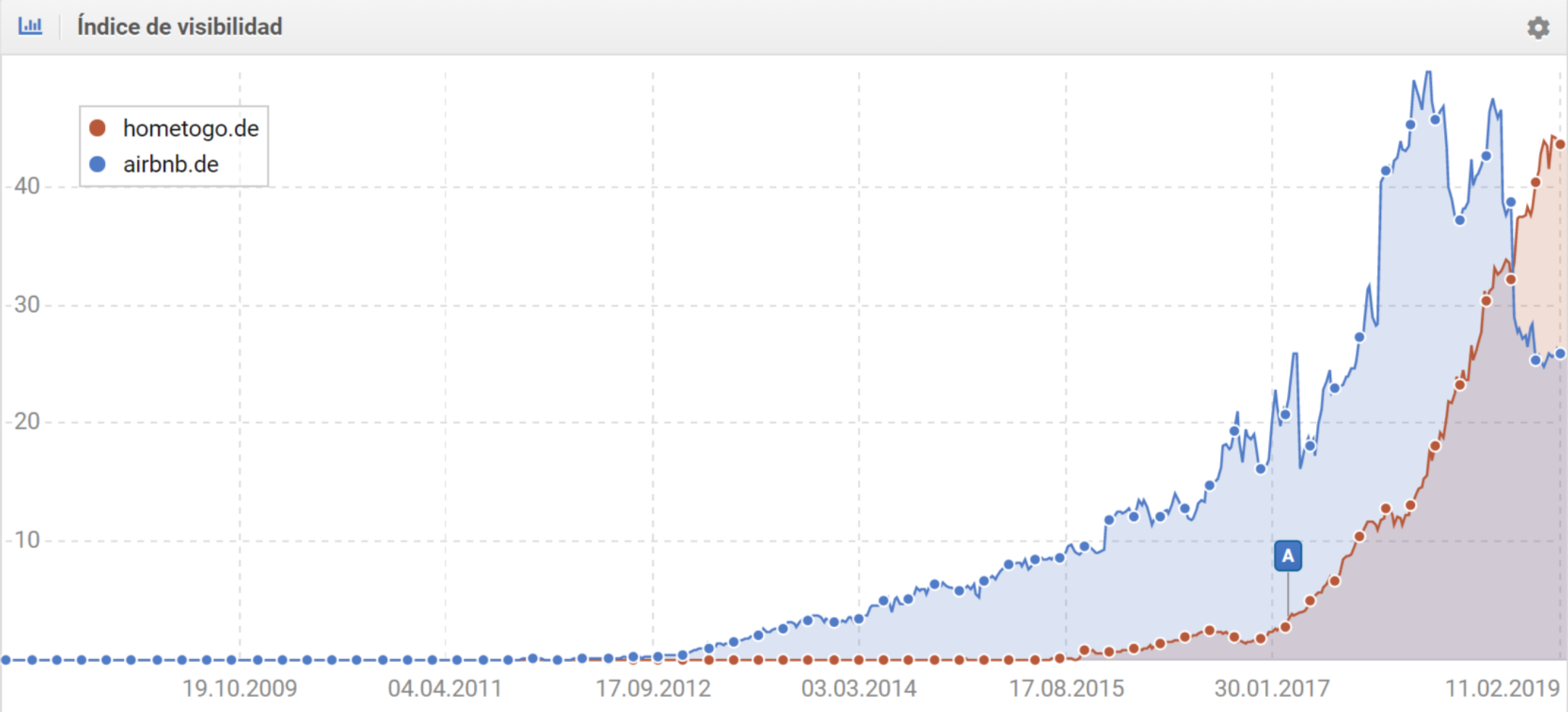 AIRBNB: 1.300.000 urls
HOMETOGO: 5.200 urls
2. Autoridad
10 tips accionables para mejorar tu posicionamiento
Ejemplos que podrás comprobar
Turno de preguntas
1. Intención de búsqueda
10 tips accionables para mejorar tu posicionamiento
Ejemplos que podrás comprobar
Turno de preguntas
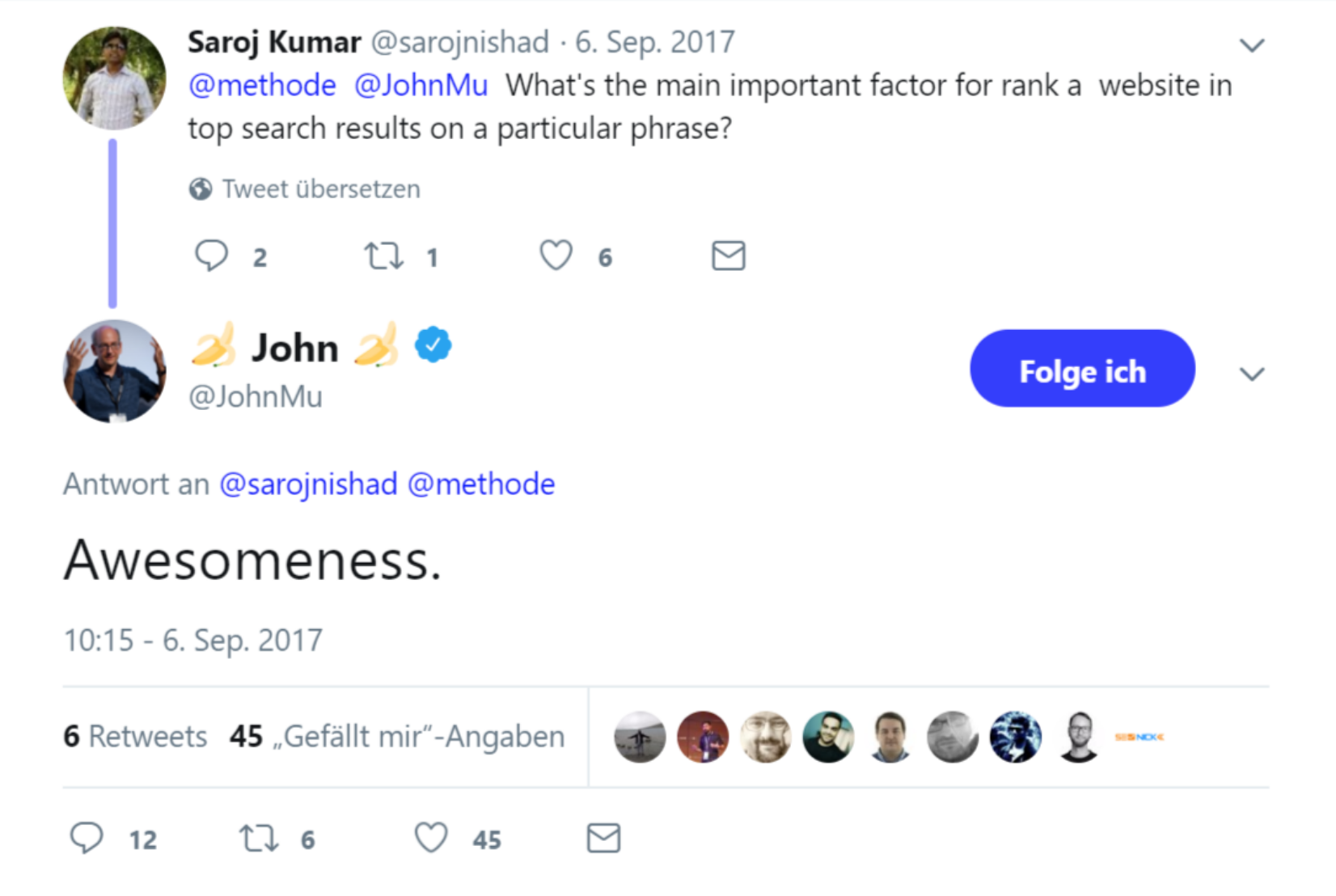 En definitiva
El SEO no ha cambiado tanto como parece, al fin y al cabo los factores siguen siendo MUY similares.

Quién sabe cómo será el futuro:

¿Posicionaremos webs? 
¿Solo existirá el SEO en Amazon?

De momento sigamos actuando con el menos común de los sentidos 
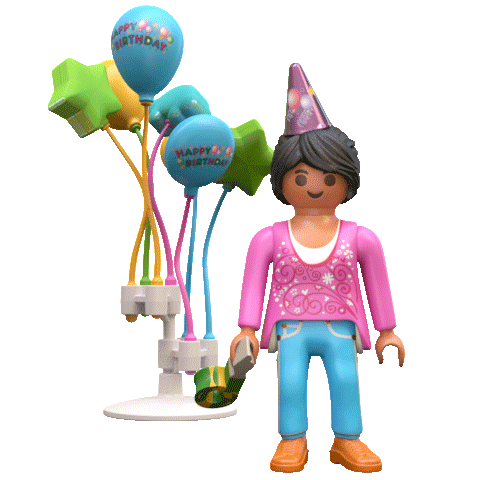 ¿Alguna duda?¡Nos vemos en el networking!